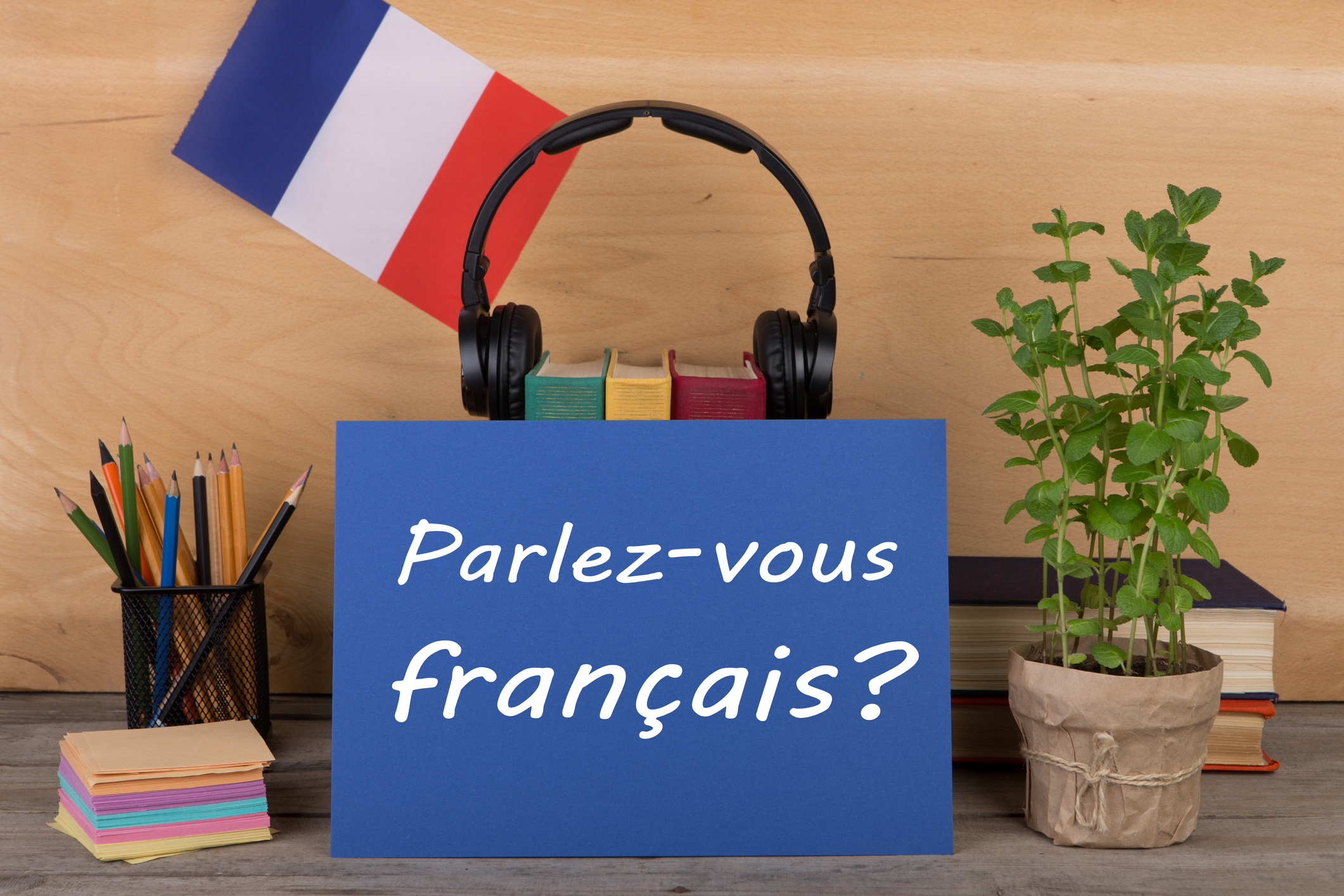 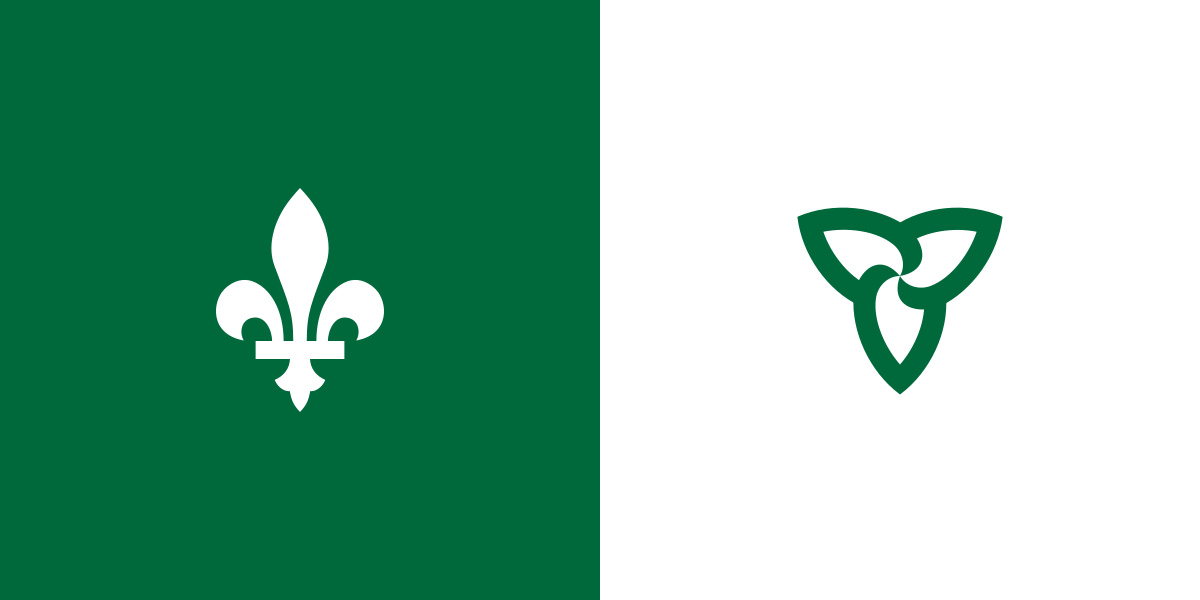 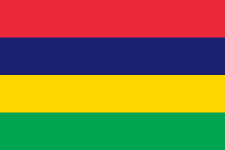 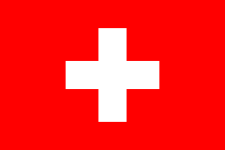 QUIZ 
sur les auteur.e.s
FRANCOPHONES
Présenté par 
Nadja Curumthaully
Myriam Corriveau
Carla Taban
LICENSE 
CC-BY
Comment 
peut-on employer ce quiz ?
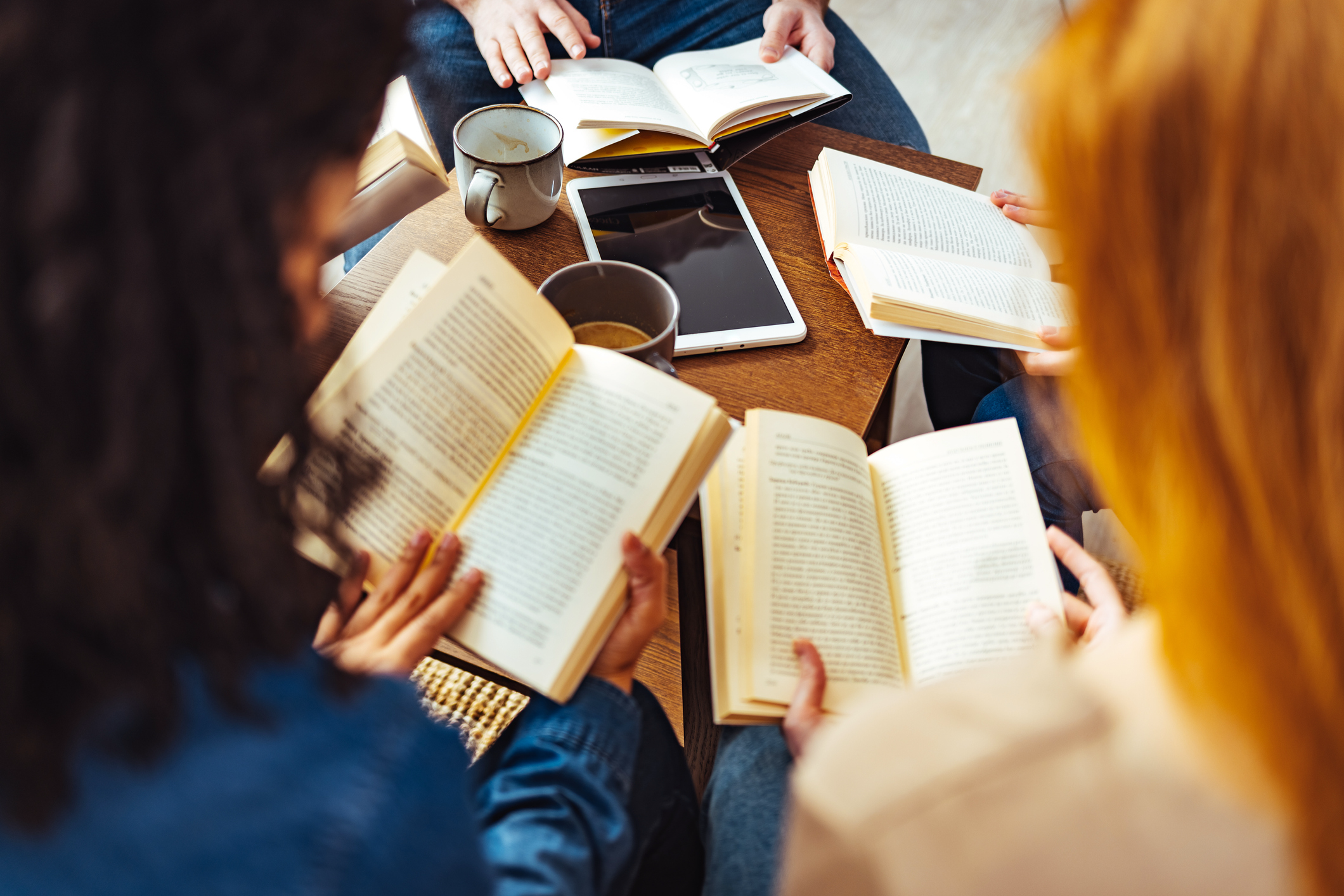 Parmi ces auteurs, lequel est un écrivain français?
James Joyce
Leo Tolstoy 
Geoffrey Chaucer
Miguel de Cervantes
Victor Hugo
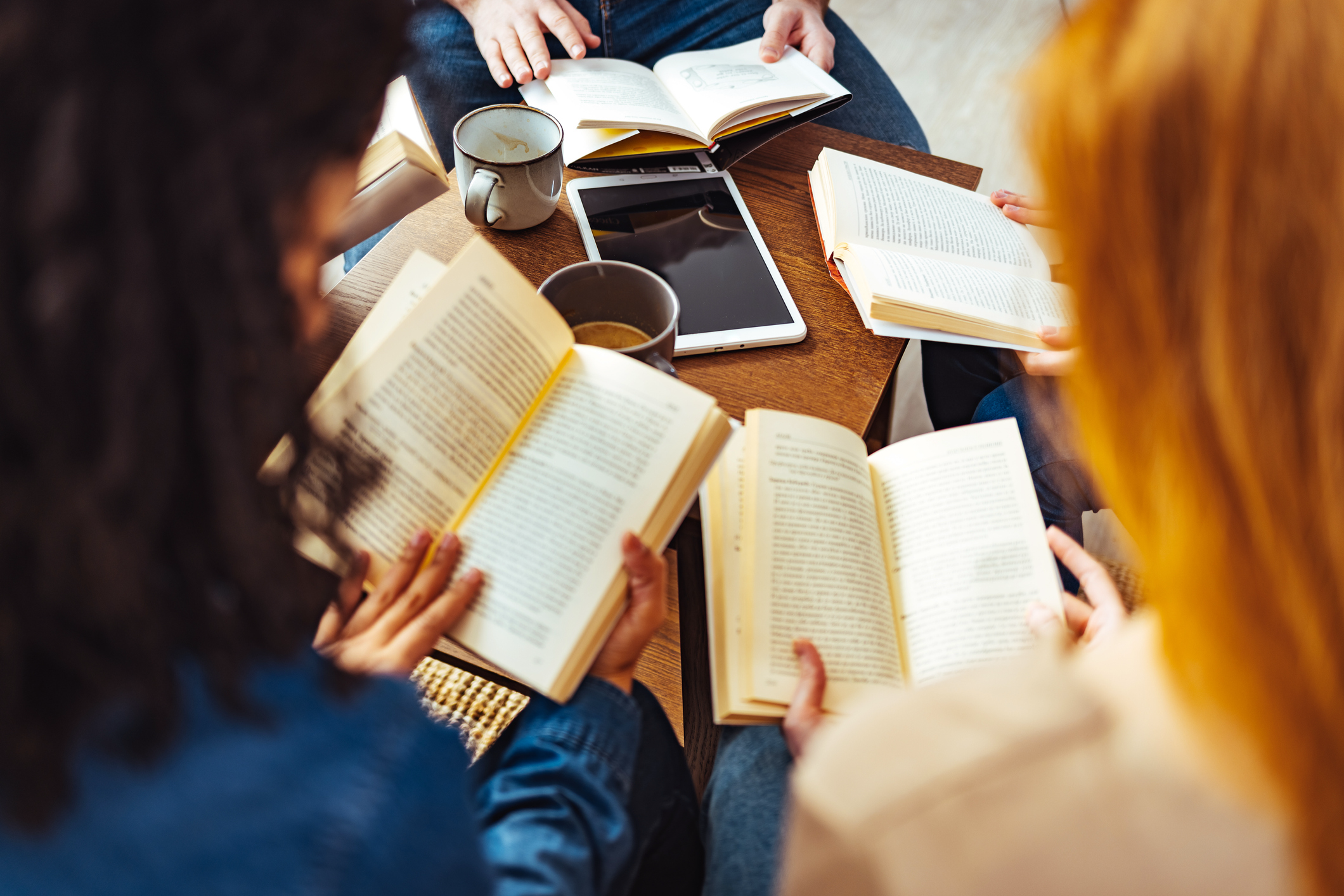 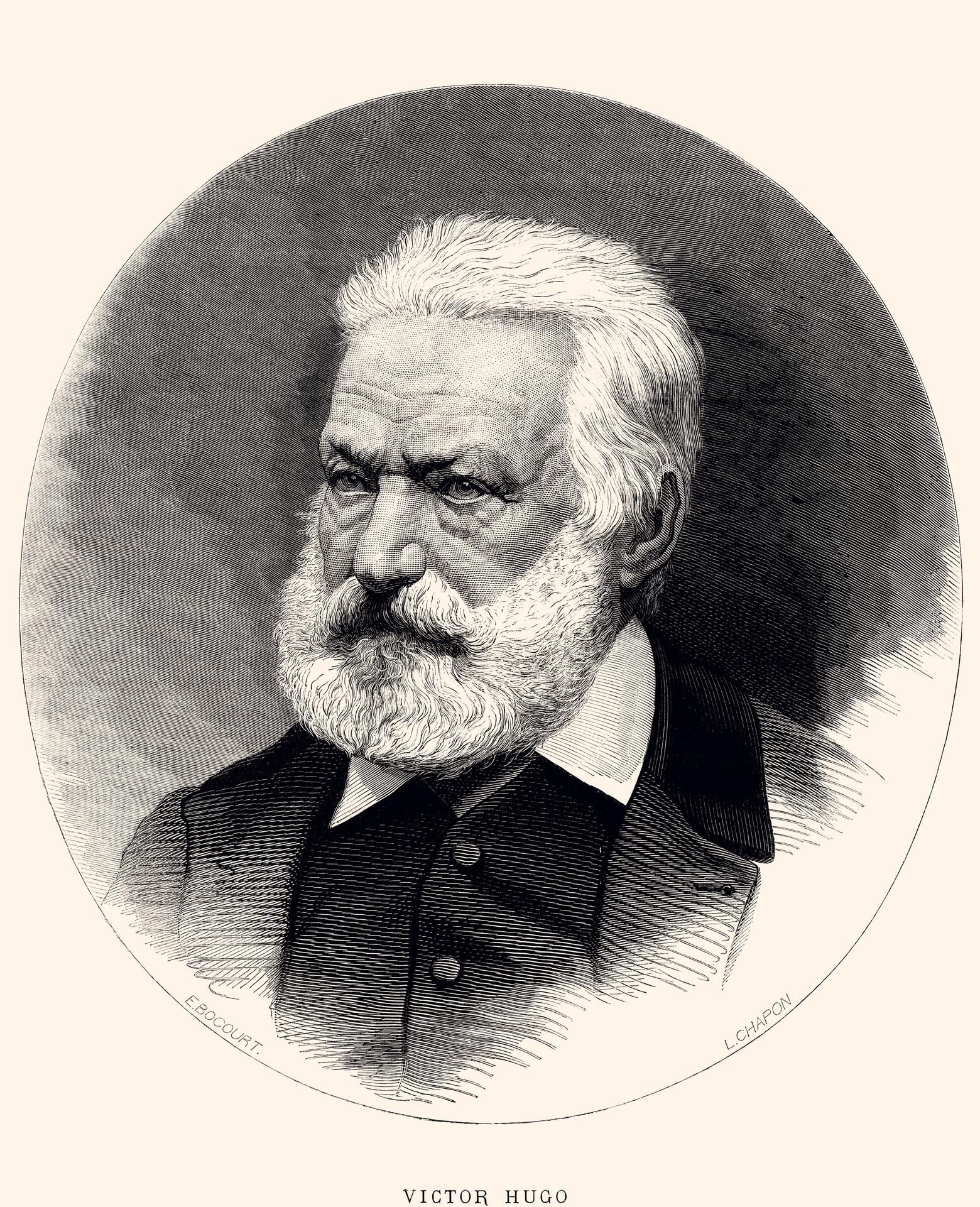 James Joyce
Leo Tolstoy 
Geoffrey Chaucer
Miguel de Cervantes
Victor Hugo
Victor Hugo est un des plus importants écrivains de la langue française. Il est à la fois poète, dramaturge, écrivain, romancier, dessinateur romantique français. Œuvres : Les Orientales (1829), Notre-Dame de Paris (1831) 
Source: https://fr.wikipedia.org/wiki/Victor_Hugo
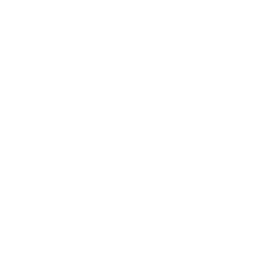 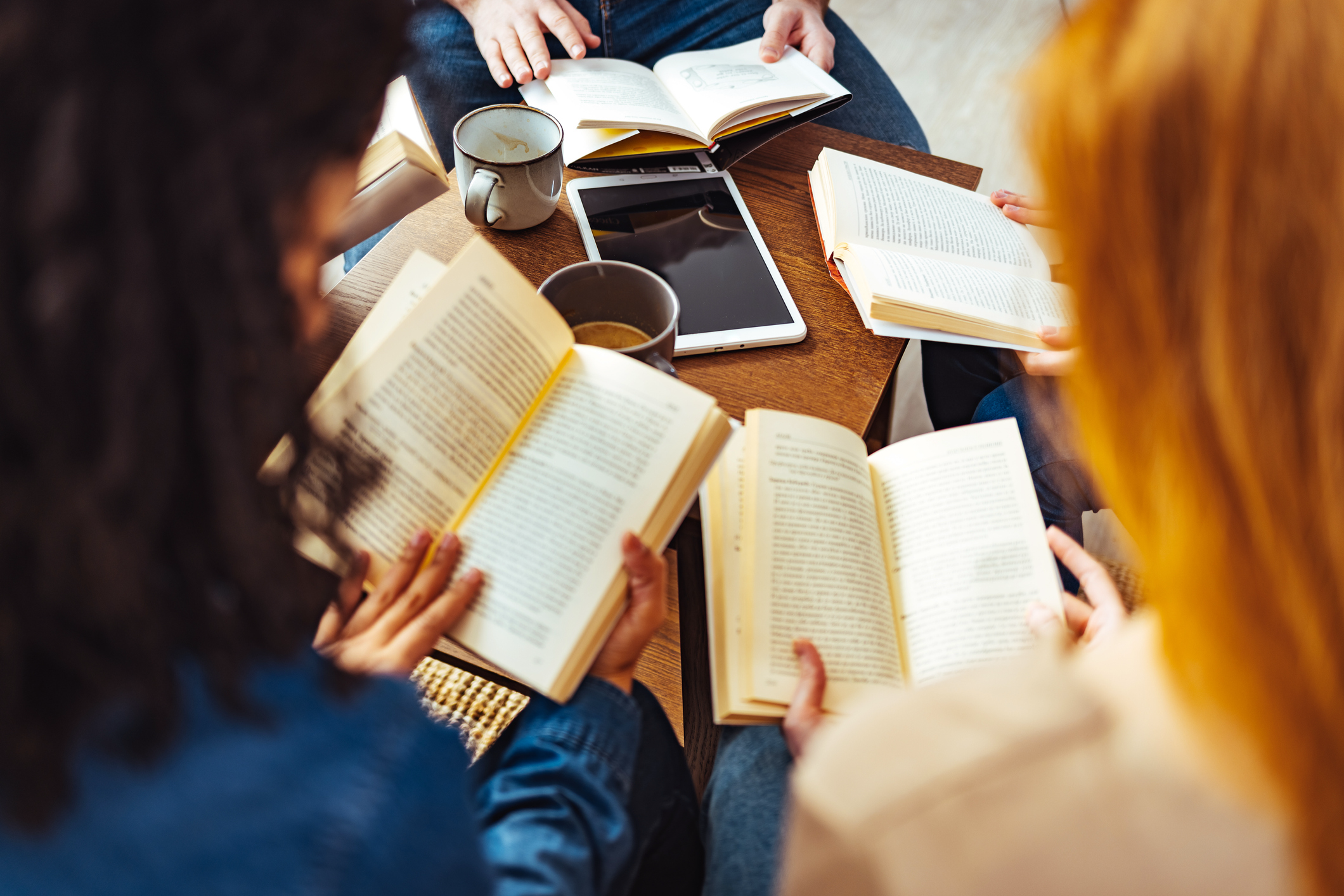 Faites une petite recherche pour trouver une écrivaine franco-Ontarienne
Réponse
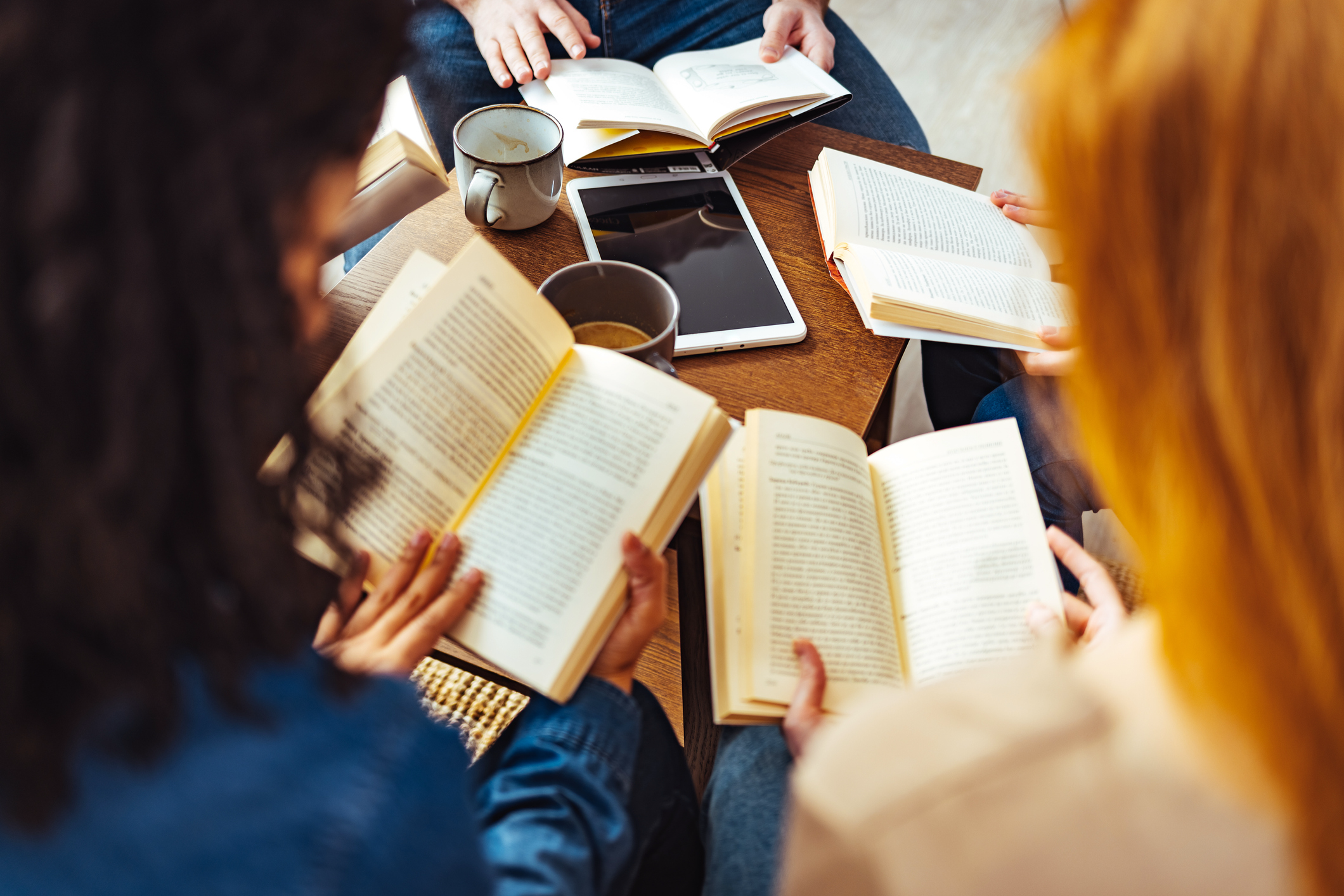 Parmi ces auteurs, lequel est un écrivain canadien?
Colin Henry Wilson
Marcel Cabon
Michel Tremblay
Maupassant
Albert Camus
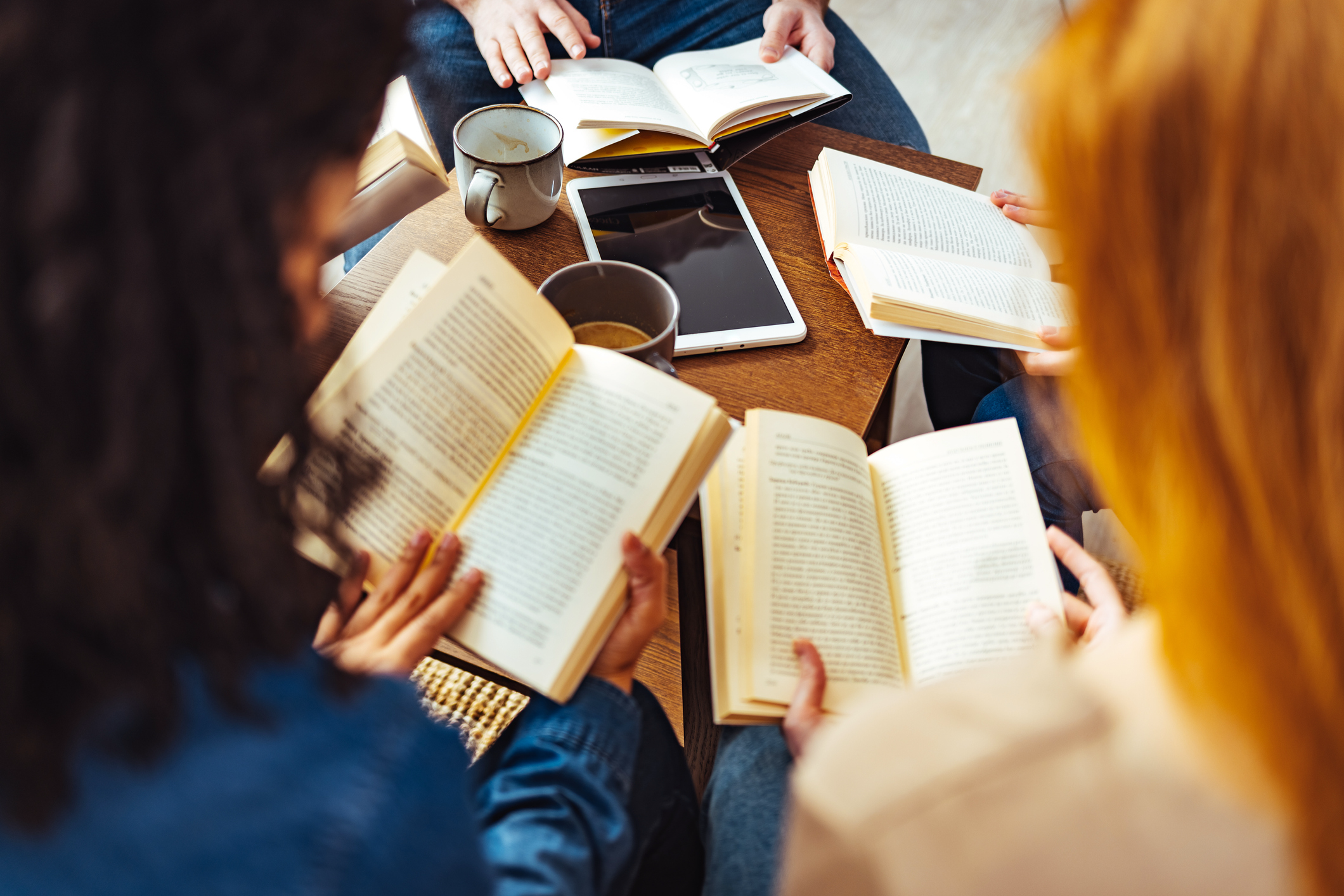 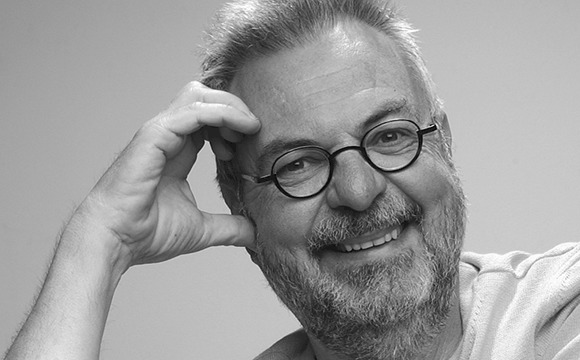 Crédit photo :
CRÉDIT PHOTO : Joshua Kessler
Michel  Tremblay est est né à Montréal en 1942. Il est à la fois dramaturge, romancier et scénariste canadien. 
Œuvres : La grosse femme d'à côté est enceinte (1978)
Thérèse et Pierrette à l'école des Saints-Anges (1980)
Source : https://fr.wikipedia.org/wiki/Michel_Tremblay#Œuvres
Colin Henry Wilson
Marcel Cabon
Michel Tremblay
Maupassant
Albert Camus
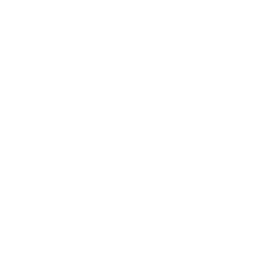 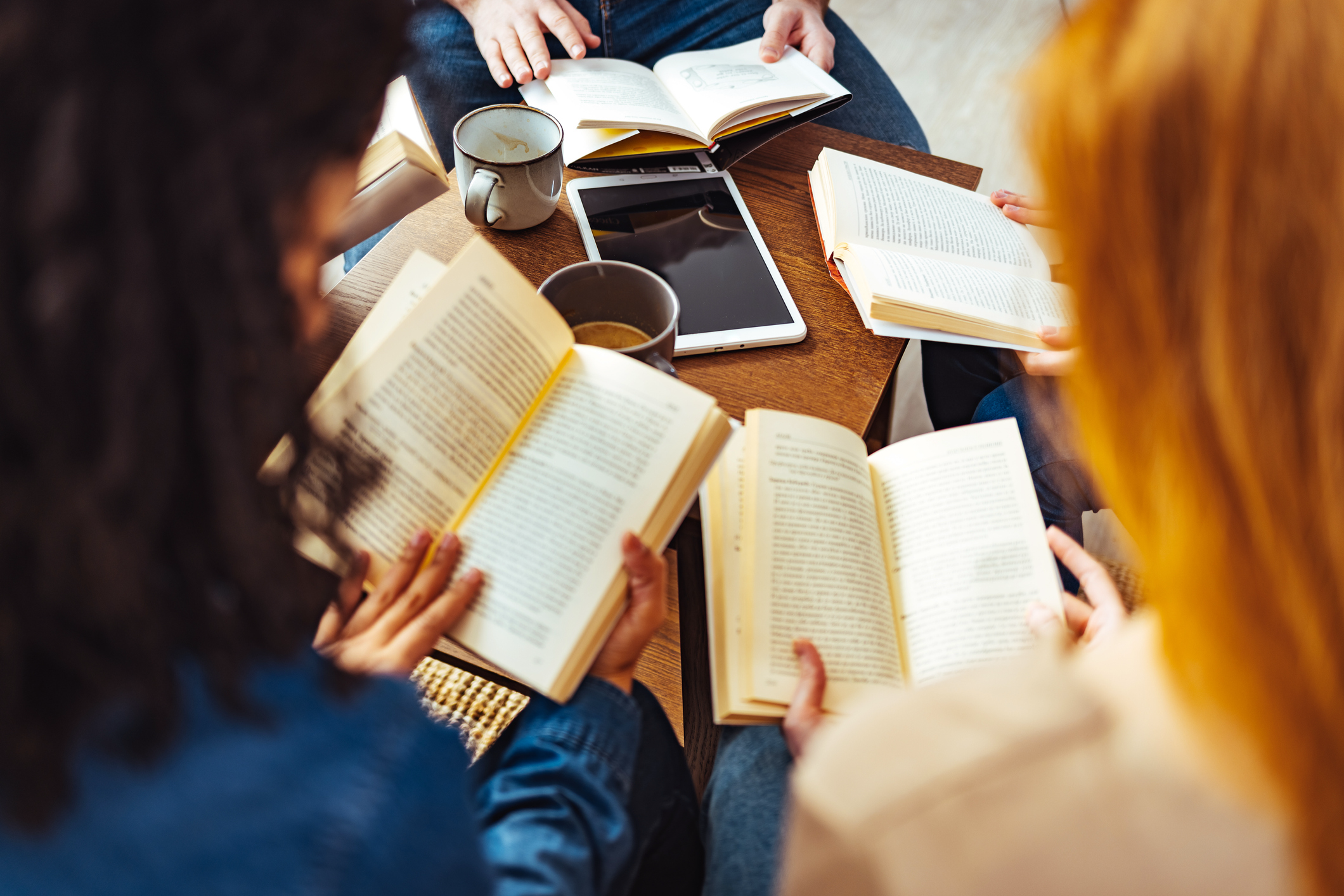 Parmi ces auteurs, lequel est un écrivain franco-ontarien?
Ken Follett
Paolo Coelho 
Aldous Huxley
Colette
Michel Ouellette
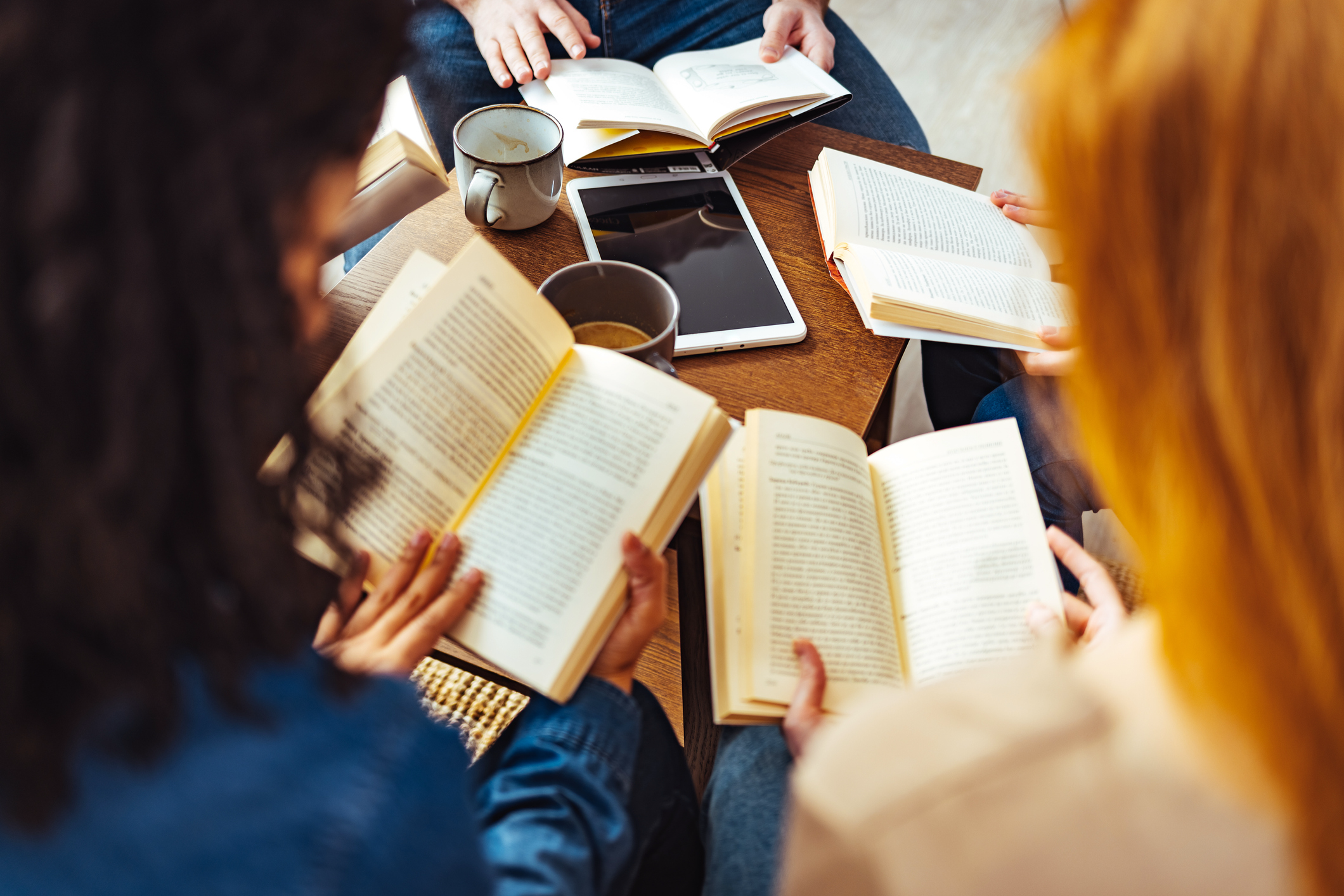 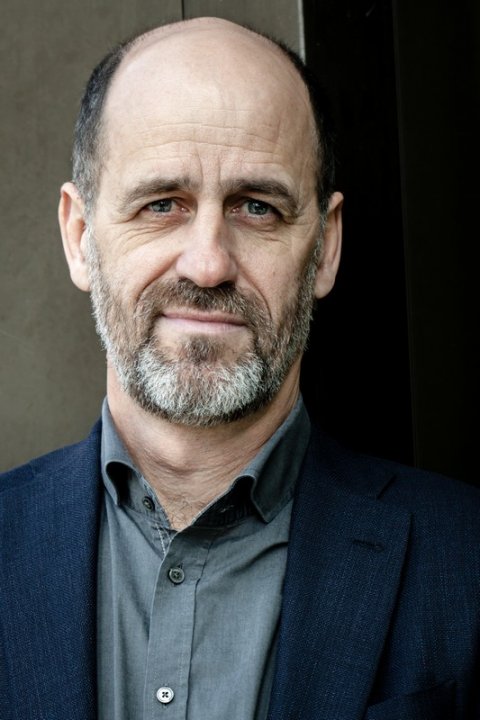 Michel  Oulette est est né à Smooth Rock Falls (dans le nord de l’Ontario). Il a vécu à Kapuskasing et à Toronto. Il s’intéresse à l’écriture dramatique et il étudié à l’Université d’Ottawa. 
Œuvres: Trompeuses lumières (2017), Montjoie (2020), Capitaine Baboune (2013)
Source et crédit photo: https://letno.ca/nouvelles/entrevue-michel-ouellette/
Ken Follett
Paolo Coelho 
Aldous Huxley
Colette
Michel Ouellette
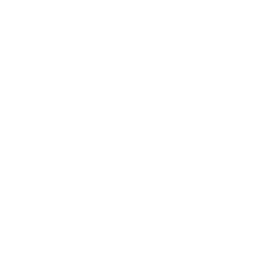 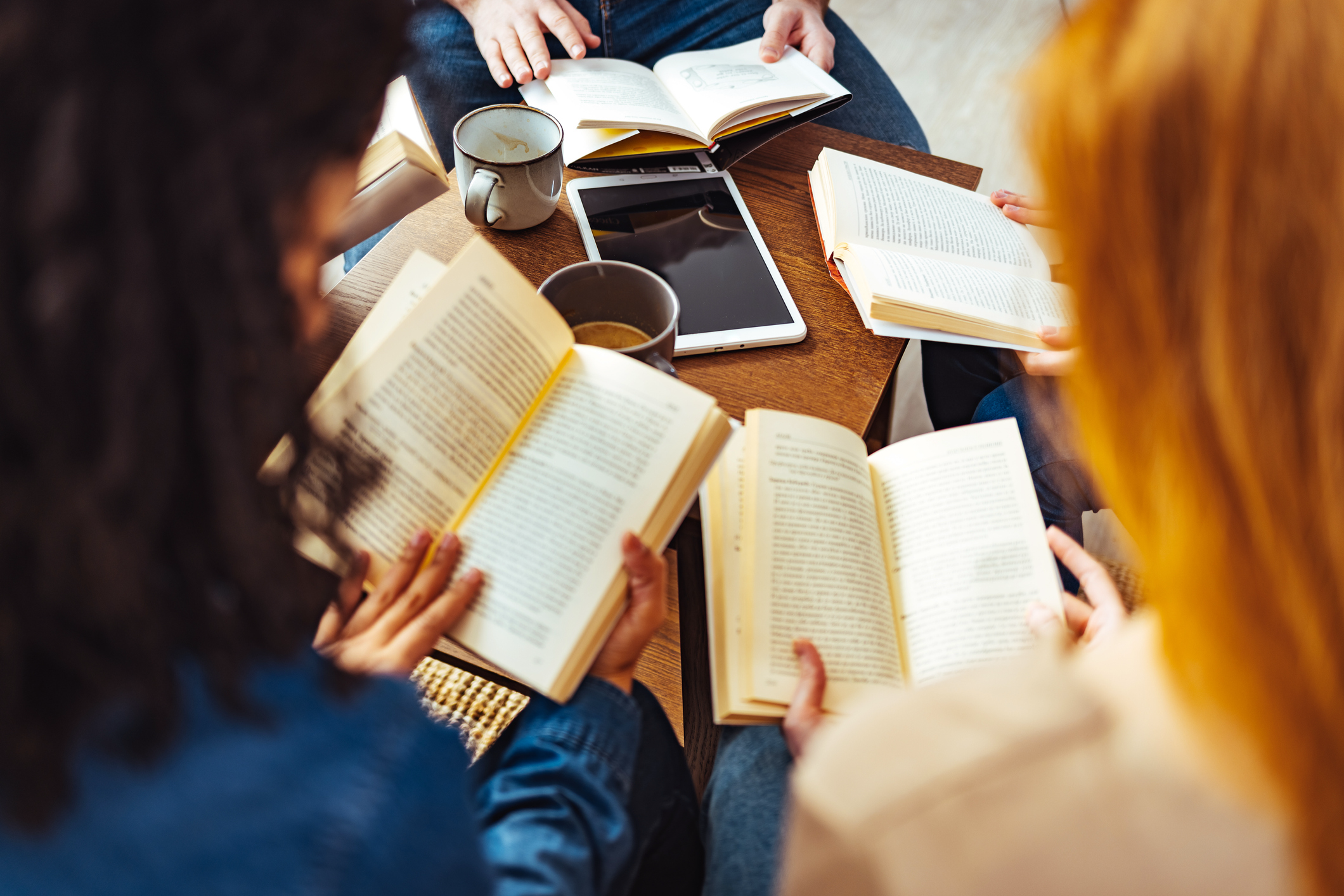 Parmi ces auteures, laquelle est une écrivaine francophone?
Caitlin Davies
Sally Rooney
 Alice Walker
Shenaz Patel
Elif Shafak
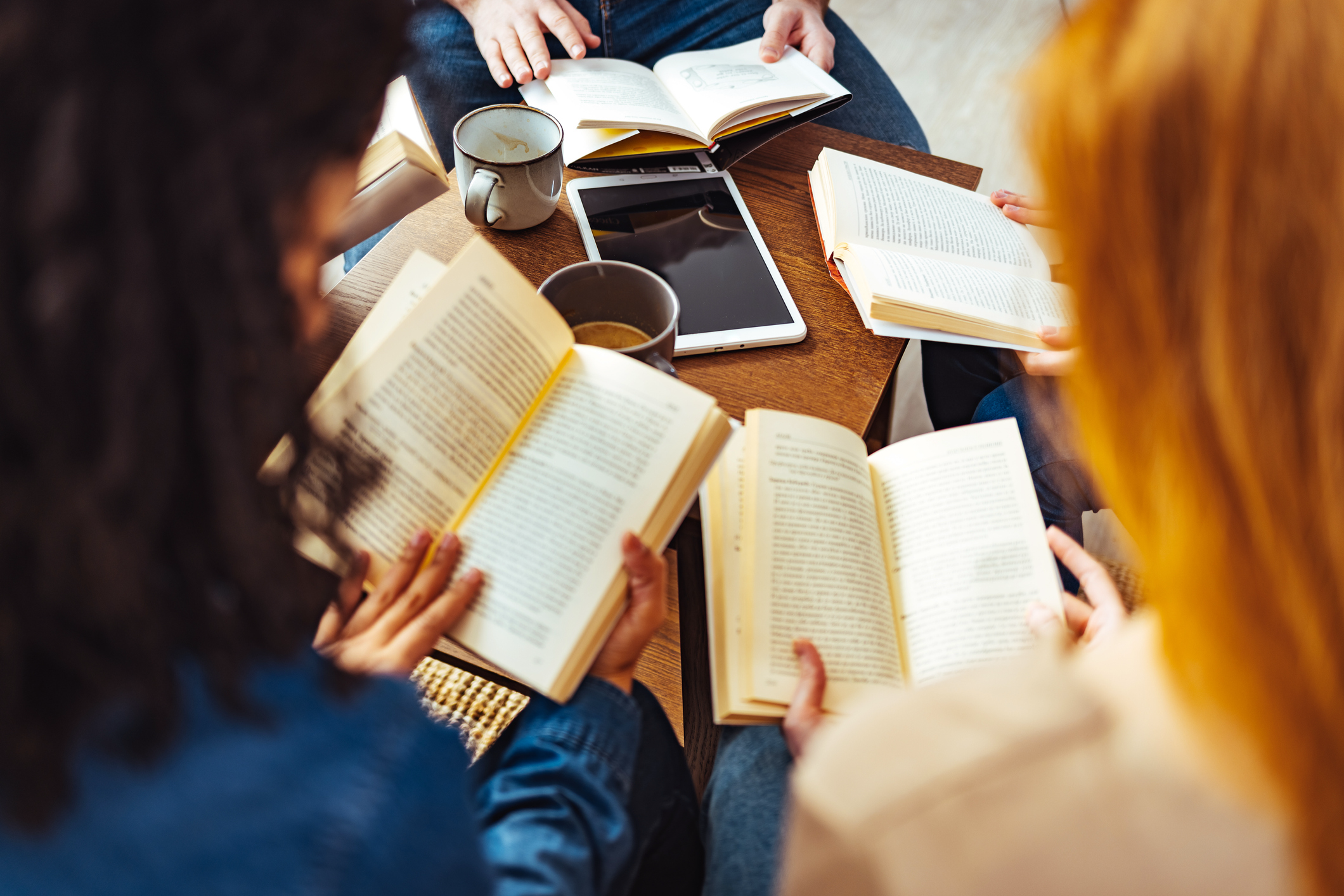 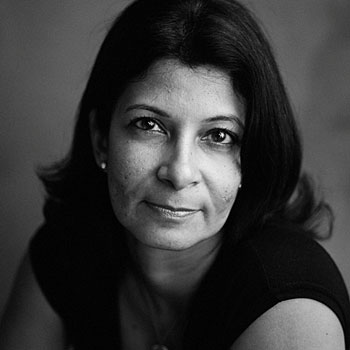 Shenaz Patel est une écrivaine née à l’Île Maurice. Son écriture s’inspire du mouvement postcolonial et de l’organisation sociale. Elle a écrit de nombreux romans ainsi que des nouvelles. 
Œuvres: Le Portrait de Chamarel (2002), Sensitive (2003), Le Silence des Chagos (2005)
Source et crédit photo: https://ile-en-ile.org/patel/
Caitlin Davies
Sally Rooney
 Alice Walker
Shenaz Patel
Elif Shafak
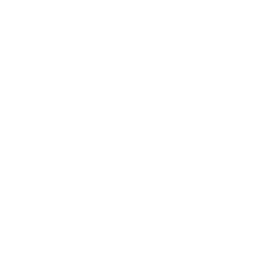